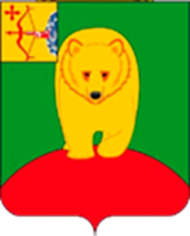 Администрация Афанасьевского муниципального округа Кировской области
ПУБЛИЧНЫЕ СЛУШАНИЯ
по проекту стратегии социально-экономического развития 
Афанасьевского муниципального округа 
Кировской области до 2035
Афанасьево - 2023
Введение
Содержание
Оценка социально-экономического развития Афанасьевского муниципального округа Кировской области
Демографические процессы
Не удалось замедлить темпы снижения численности населения 11620 человек (план 2022 год)

Средняя убыль около 300 человек в год
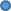 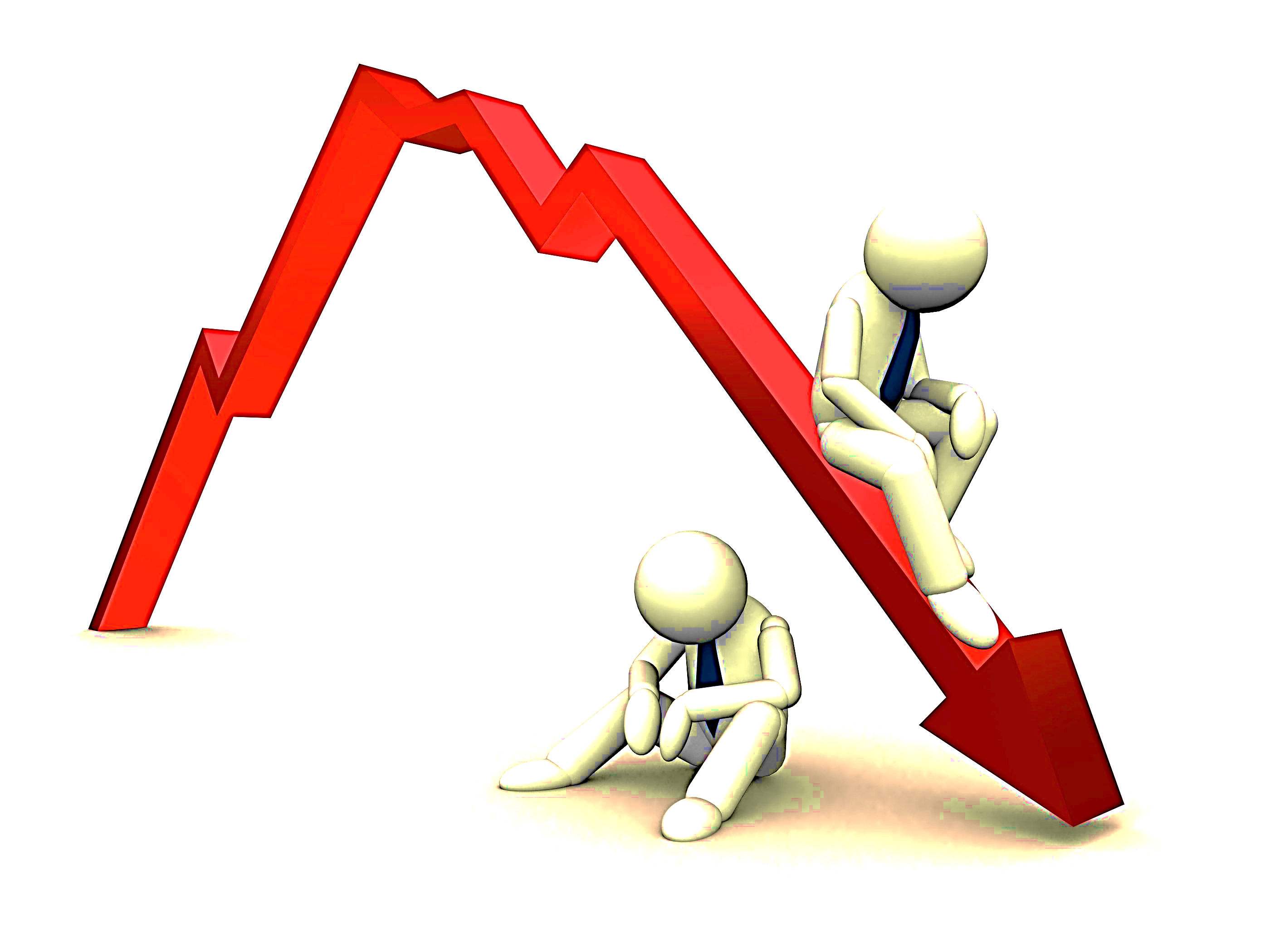 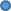 Оценка социально-экономического развития Афанасьевского муниципального округа Кировской области
3
4
Оценка социально-экономического развития Афанасьевского муниципального округа Кировской области
3
Оценка социально-экономического развития Афанасьевского муниципального округа Кировской области
SWOT-АНАЛИЗ
Слабые стороны
- Отдаленное расположение от областного центра (251 км)
- Отдаленность некоторых населенных пунктов от центра округа
- Неравномерность освоения территории
- Миграционная и естественная убыль населения
Уменьшение численности трудовых ресурсов в результате сокращения численности населения трудоспособного возраста
Денежные доходы населения ниже среднеобластного уровня
Сильные стороны
- Неподверженность территории округа стихийным бедствиям
- Отсутствие экологически вредных производств
Наличие вакансий на рынке труда
Наличие учреждений образования, культуры, дополнительного образования
S
W
Возможности
- Эффективное и рациональное использование имеющихся ресурсов (производственные площади, природные ресурсы)
Проведение активной политики в социальной сфере, по повышению уровня жизни населения, благоустройству
Профессиональная подготовка, переподготовка и повышение квалификации граждан
Государственная поддержка, социальные выплаты
Угрозы
- Влияние неблагоприятных климатических условий
- Недостаточное финансирование работ по благоустройству и озеленению
-Более высокий уровень и качество жизни в соседних регионах стимулируют миграционный отток
-Рост безработицы в сельских населенных пунктах
-Рост инфляции, снижение реальной заработной платы населения
3
O
T
SWOT-АНАЛИЗ
Сильные стороны
Развитие на территории округа лесозаготовительной и лесоперерабатывающей промышленности
Наличие свободных инвестиционных площадок
Наличие инвестиционного портала Кировской области
Наличие объектов муниципальной собственности
Слабые стороны
 - Медленный процесс обновления производственных фондов
- Непривлекательность округа для потенциальных инвесторов
Отсутствие инженерной инфраструктуры, что усложняет подбор инвестиционных площадок
Сокращение темпов роста инвестиций в основной капитал
Недостаточность бюджетных средств, необходимых для участия в софинансировании инвестиционных проектов
Отсутствие развитого внутреннего туризма
Неудовлетворительное состояние жилищно-коммунальной инфраструктуры и материально-технического обеспечения жилищно-коммунального хозяйства
S
W
Возможности
-Возможность создания производств по глубокой переработке древесины
- Стимулирование инвестиционной деятельности
Создание туристических маршрутов
Привлечение средств на ремонт дорожной сети, объекты жилищно-коммунального хозяйства в рамках федеральных и областных программ
Эффективное использование объектов муниципальной собственности, способствующее увеличению доходов бюджета округа
Проведение демографической политики (социальная поддержка семьи и детей, проведение анализа демографических показателей, пропаганда семейных ценностей, здорового образа жизни и др.)
Угрозы
      Прекращение деятельности малого бизнеса в связи с              отсутствием возможности участвовать в аукционах по заключению договоров купли-продажи лесных насаждений
Сохранение высокой зависимости от федерального и областного бюджетов
Отсутствие бюджетных средств на функционирование и развитие сферы туризма
Повышение рисков возникновения аварий на объектах жилищно-коммунального хозяйства, связанных с физическим старением основных фондов
3
O
T
Стратегическая цель, приоритеты и основные задачи
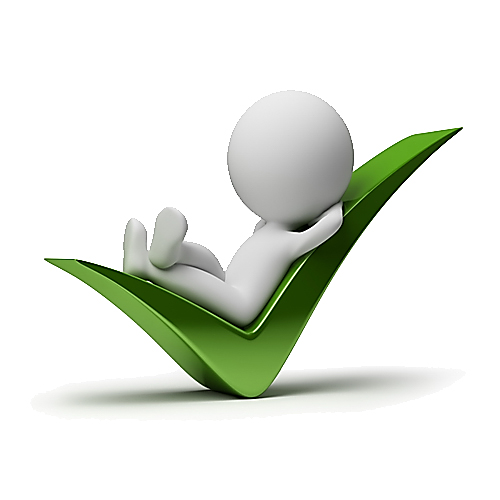 Цель 1: создание условий для сохранения и развития человеческого потенциала.

Цель 2: обеспечение условий для развития существующих производств и открытия новых. 

Цель 3: обеспечение комфортной среды для проживания жителей муниципального образования.

Цель 4: повышение эффективности муниципального управления.
Укрепление и развитие человеческого потенциала
Развитие экономического потенциала
Повышение качества среды проживания
Формирование эффективных механизмов муниципального управления
ПОКАЗАТЕЛИ ДОСТИЖЕНИЯ ЦЕЛЕЙ
Сроки, этапы и инструменты реализации стратегии
Срок реализации стратегии до 2035 года. Выделение отдельных этапов в реализации Стратегии не предусмотрено.
Основной инструмент реализации Стратегии - программный и проектный подход, предусматривающий долгосрочное стратегическое планирование. 

Продолжится участие муниципального образования в реализации государственных программ и национальных проектах.

Реализация Стратегии будет осуществляться путем разработки Плана мероприятий по ее реализации.

Показатели выполнения стратегических задач социально-экономического развития муниципального образования должны быть закреплены в соответствующих муниципальных программах муниципального округа, по которым осуществляется ежегодный мониторинг их достижения и оценка эффективности реализации программ.

Документами, в которых отражаются результаты мониторинга реализации Стратегии, являются:
ежегодный отчет главы Афанасьевского муниципального округа;
сводный годовой доклад о ходе реализации и об оценке эффективности муниципальных программ Афанасьевского муниципального округа.
Муниципальные программы
1. «Развитие образования в Афанасьевском муниципальном округе»;
2. «Развитие физической культуры и спорта в Афанасьевском муниципальном округе»;
3. «Развитие культуры в Афанасьевском муниципальном округе»;
4. «Повышение эффективности реализации молодёжной политики в Афанасьевском муниципальном округе»;
5. «Обеспечение безопасности жизнедеятельности населения Афанасьевского муниципального округа Кировской области»;
6. «Энергоэффективность и развитие энергетики в Афанасьевском муниципальном округе»;
7. «Развитие коммунальной и жилищной инфраструктуры в Афанасьевском муниципальном округе»;
8. «Развитие транспортной системы в Афанасьевском муниципальном округе»;
9. «Охрана окружающей среды, воспроизводство и использование природных ресурсов»;
10. «Поддержка и развитие малого и среднего предпринимательства на территории Афанасьевского муниципального округа»;
11. «Развитие агропромышленного комплекса в Афанасьевском муниципальном округе»;
12. «Управление муниципальным имуществом муниципального образования Афанасьевский муниципальный округ Кировской области»;
13. «Развитие муниципального управления»;
14. «Управление муниципальными финансами на территории Афанасьевского муниципального округа»;
15. «Профилактика терроризма, а также минимизация и (или) ликвидация последствий его проявлений на территории Афанасьевского муниципального округа»;
16. «Поддержка социально ориентированных некоммерческих организаций в Афанасьевском муниципальном округе»;
17. «Развитие строительства и архитектуры»;
18. «Развитие торговли на территории Афанасьевского муниципального округа Кировской области»;
19. «Профилактика безнадзорности и правонарушений несовершеннолетних»;
20. «Формирование здорового образа жизни среди населения Афанасьевского муниципального округа.
Ожидаемые результаты реализации стратегии
В ходе реализации мероприятий Стратегии к 2035 году планируется достичь следующих результатов:
снижение смертности и увеличение продолжительности жизни населения;
повышение уровня доступности, качества и эффективности всех уровней образования, здравоохранения, культуры, спорта;
стабильный рост экономики муниципального образования, в том числе увеличение объемов промышленного производства за счет модернизации текущего и внедрения нового высокотехнологичного оборудования;
увеличение притока инвестиций в экономику; 
модернизация объектов коммунальной инфраструктуры;
увеличение доли протяженности автомобильных дорог местного значения, отвечающим нормативным требованиям;
повышение доступности государственных и муниципальных услуг путем обеспечения широкополосного доступа к сети «Интернет»;
улучшение состояния окружающей среды за счет строительства новых или модернизации действующих сооружений полной очистки сточных вод;
рост поступлений налоговых и неналоговых доходов за счет увеличения налоговой базы и повышения собираемости налогов; 
создание учета и управления муниципальным имуществом.
СПАСИБО ЗА ВНИМАНИЕ